Exceptions
public void Deposit(double amount)
{
    if (amount < 0) // Error detected
    {
        // now what…?
    }

    …
}
Error Detection
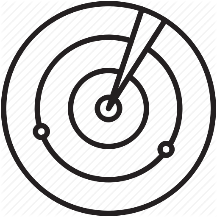 Error Signaling
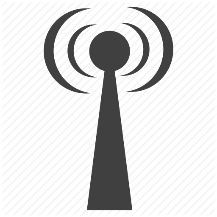 Error Capturing
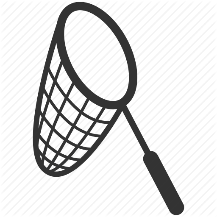 Error Handling
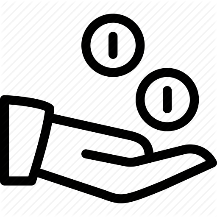 public void Deposit(double amount)
{
    if (amount < 0)
    {
        // now what…?
    }

    …
}
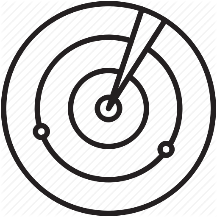 public void Deposit(double amount)
{
    if (amount < 0)
    {
        Console.WriteLine(…);
    }

    …
}
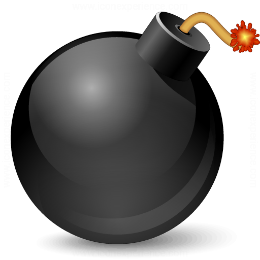 public void Deposit(double amount)
{
    if (amount < 0)
    {
        Exception e = new Exception(…);
        throw e;
    }

    …
}
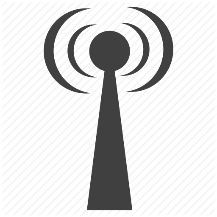 Bank
Account
Bank
GUI
Bank
Model
Bank
Account
Collection
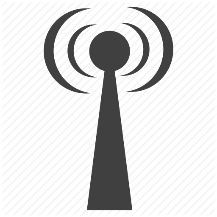 Exception
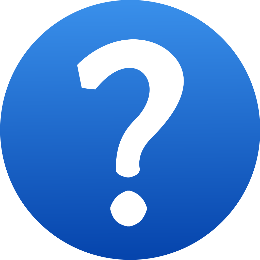 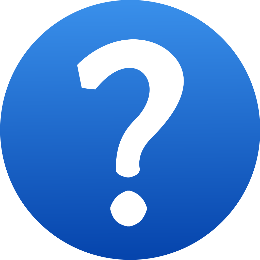 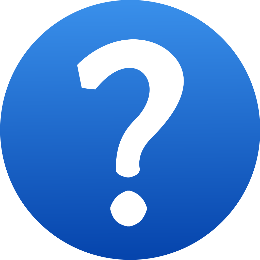 Windows
Visual
Studio
Bank
GUI
Bank
Account
Bank
Model
Bank
Account
Collection
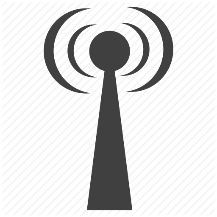 Exception
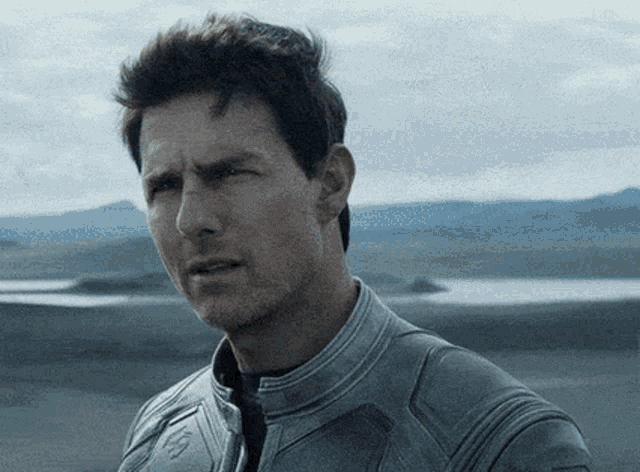 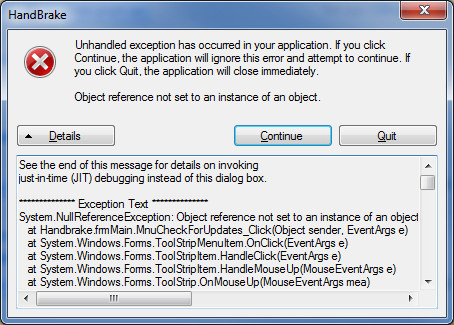 Bank
Account
Bank
GUI
Bank
Model
Bank
Account
Collection
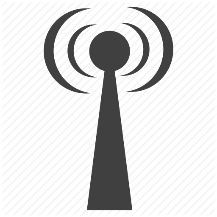 Exception
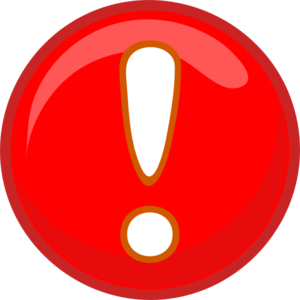 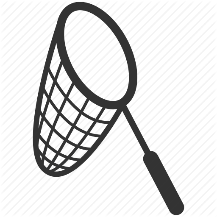 public void DepositHandler(int accountNo)
{
    double amount = GetDepositAmount(…);

    try
    {
        bankModel.Deposit(accountNo, amount);
    }
    catch (Exception e)
    {
        // now what…?
    }

    …
}
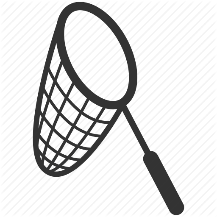 public void DepositHandler(int accountNo)
{
    double amount = GetDepositAmount(…);

    try
    {
        bankModel.Deposit(accountNo, amount);
    }
    catch (Exception e)
    {
        errorHandler.Handle(Action.Deposit, e);
    }

    …
}
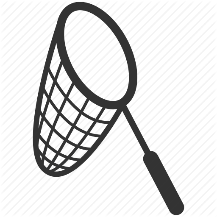 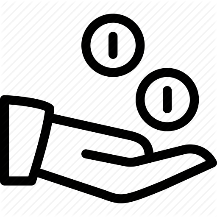 public class IllegalAmountException : Exception
{
    public IllegalAmountException()
    {
    }

    public IllegalAmountException(string message)
        : base(message)
    {
    }
}
public void Deposit(double amount)
{
    if (amount < 0)
    {
        IllegalAmountException e = 
            new IllegalAmountException(…);
        throw e;
    }

    …
}
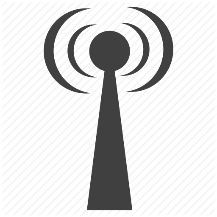 public void DepositHandler()
{
    double amount = GetDepositAmount(…);

    try
    {
        bankModel.Deposit(accountNo, amount);
    }
    catch (IllegalAmountException e)
    {
        …
    }

    …
}
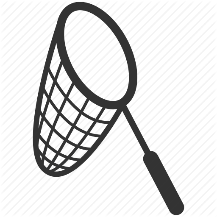 public void DepositHandler()
{
    double amount = GetDepositAmount(…);

    try
    {
        bankModel.Deposit(accountNo, amount);
    }
    catch (IllegalAmountException iae)
    {
        // Do something…
    }
    catch (Exception e)
    {
        // Do something else…
    }

    …
}
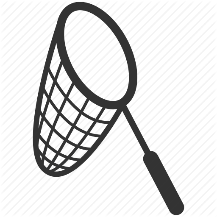 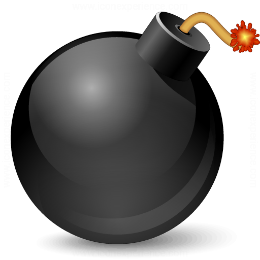 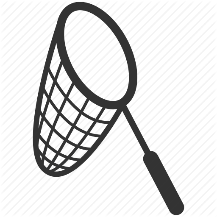 Bank
Model




catch (IllegalAmountException e)
{
   …
}
Bank
GUI




catch (Exception e)
{
   …
}
Bank
Model




catch (IllegalAmountException e)
{
   …
}
Bank
GUI




catch (Exception e)
{
   …
}
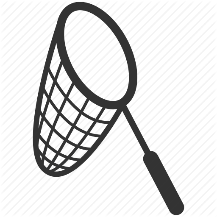 IllegalAmount
Exception
Bank
Model




catch (IllegalAmountException e)
{
   …
}
Bank
GUI




catch (Exception e)
{
   …
}
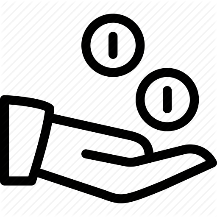 Bank
Model




catch (IllegalAmountException e)
{
   …
}
Bank
GUI




catch (Exception e)
{
   …
}
Exception
Bank
Model




catch (IllegalAmountException e)
{
   …
}
Bank
GUI




catch (Exception e)
{
   …
}
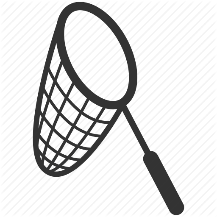 Exception
Bank
Model




catch (IllegalAmountException e)
{
   …
}
Bank
GUI




catch (Exception e)
{
   …
}
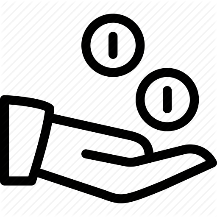 Bank
Account
Bank
GUI
Bank
Model
Bank
Account
Collection
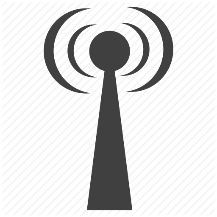 Exception
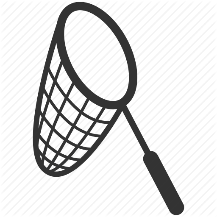 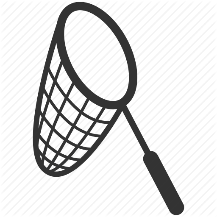 Bank
Account
Bank
GUI
Bank
Model
Bank
Account
Collection
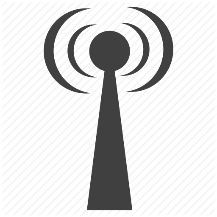 Exception
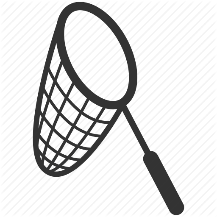 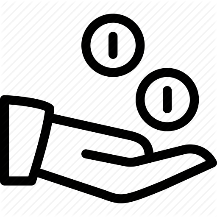 Bank
Account
Bank
GUI
Bank
Model
Bank
Account
Collection
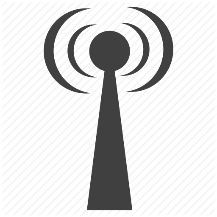 Exception
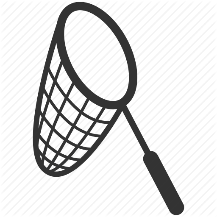 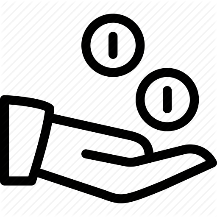 Bank
Account
Bank
GUI
Bank
Model
Bank
Account
Collection
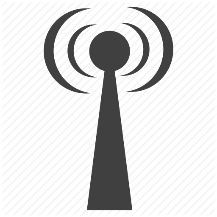 Exception
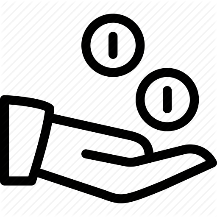 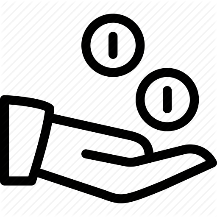 Bank
Account
Bank
GUI
Bank
Model
Bank
Account
Collection
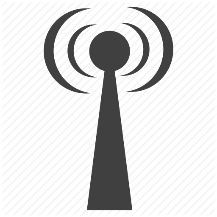 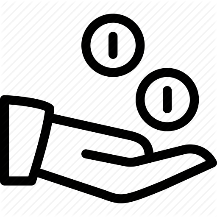 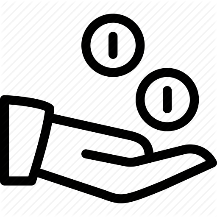 public void DepositHandler(int accountNo)
{
    double amount = GetDepositAmount(…);

    try
    {
        bankModel.Deposit(accountNo, amount);
    }
    catch (Exception e)
    {
        errorHandler.Handle(Action.Deposit, e);
        throw;
    }

    …
}
Exceptions recommendations
Use typed exception classes
Throw early
Catch late
Consider rethrowing